Ильичева 
Нелли Афанасьевна 

староста деревни Иньшино 
Алексинского района
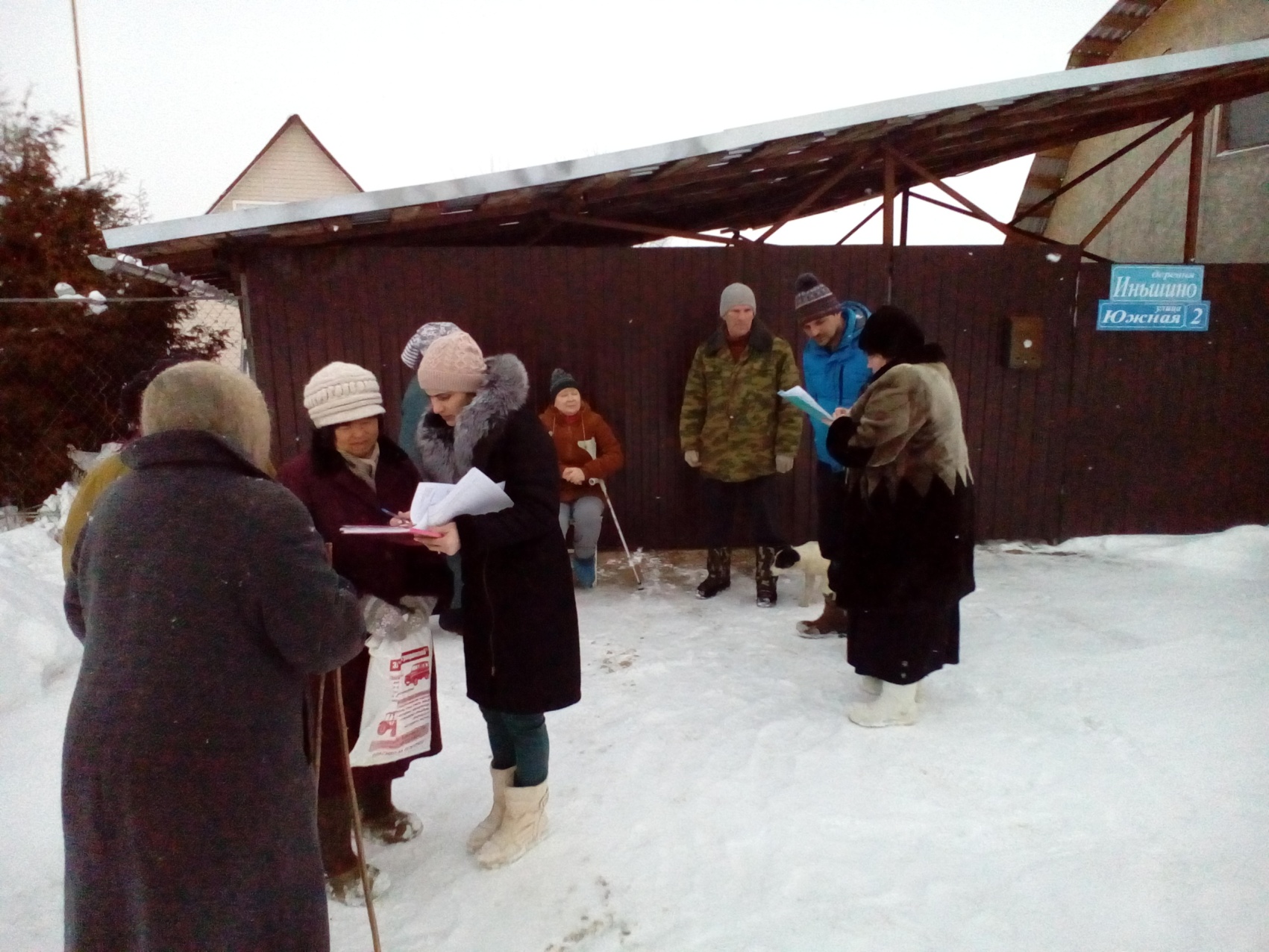 «Из опыта работы …»
30.05.2018
д. Иньшино
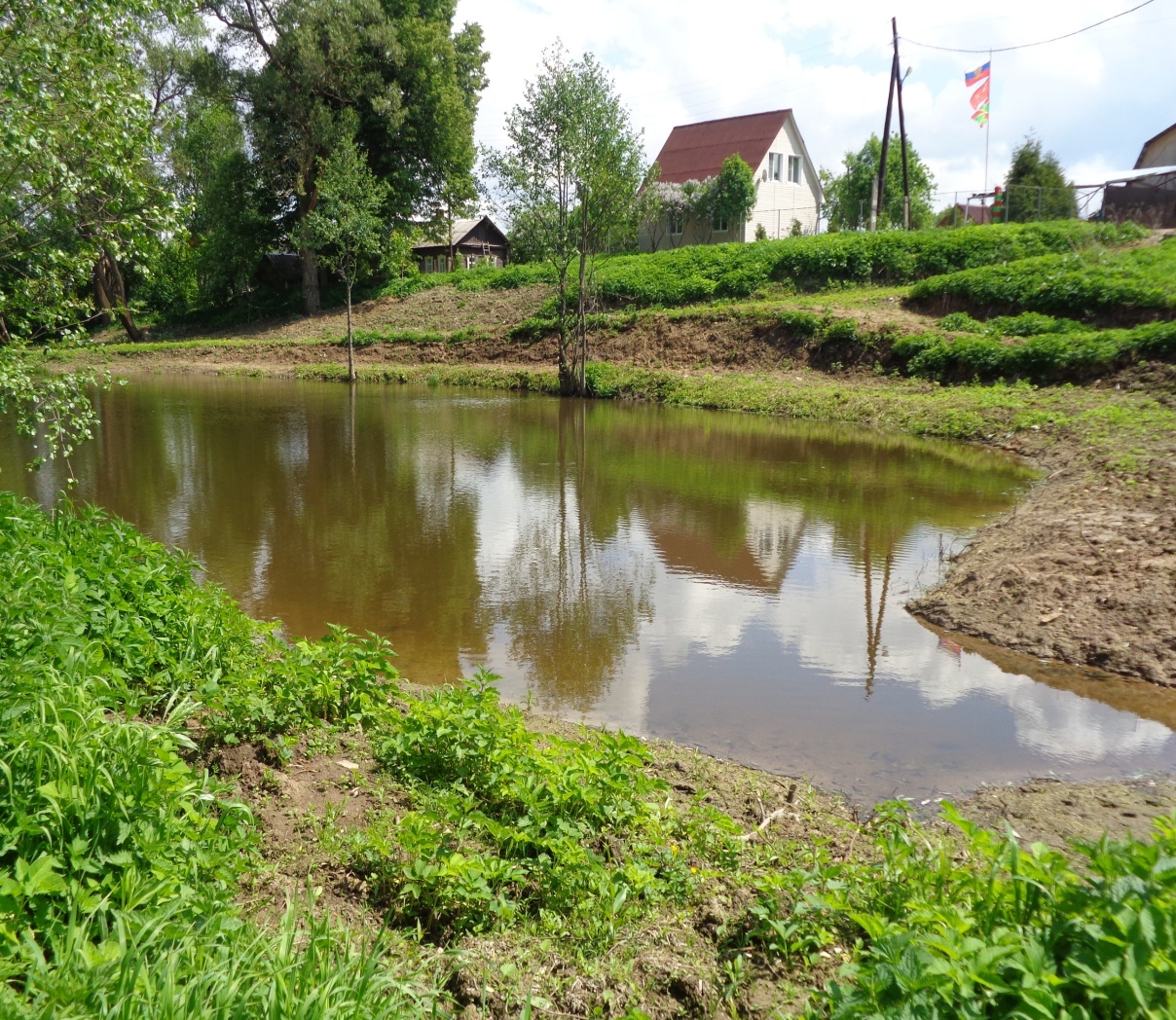 Численность населения зарегистрирован-ного по месту жительства –
 11 человек
Газификация населенного пункта
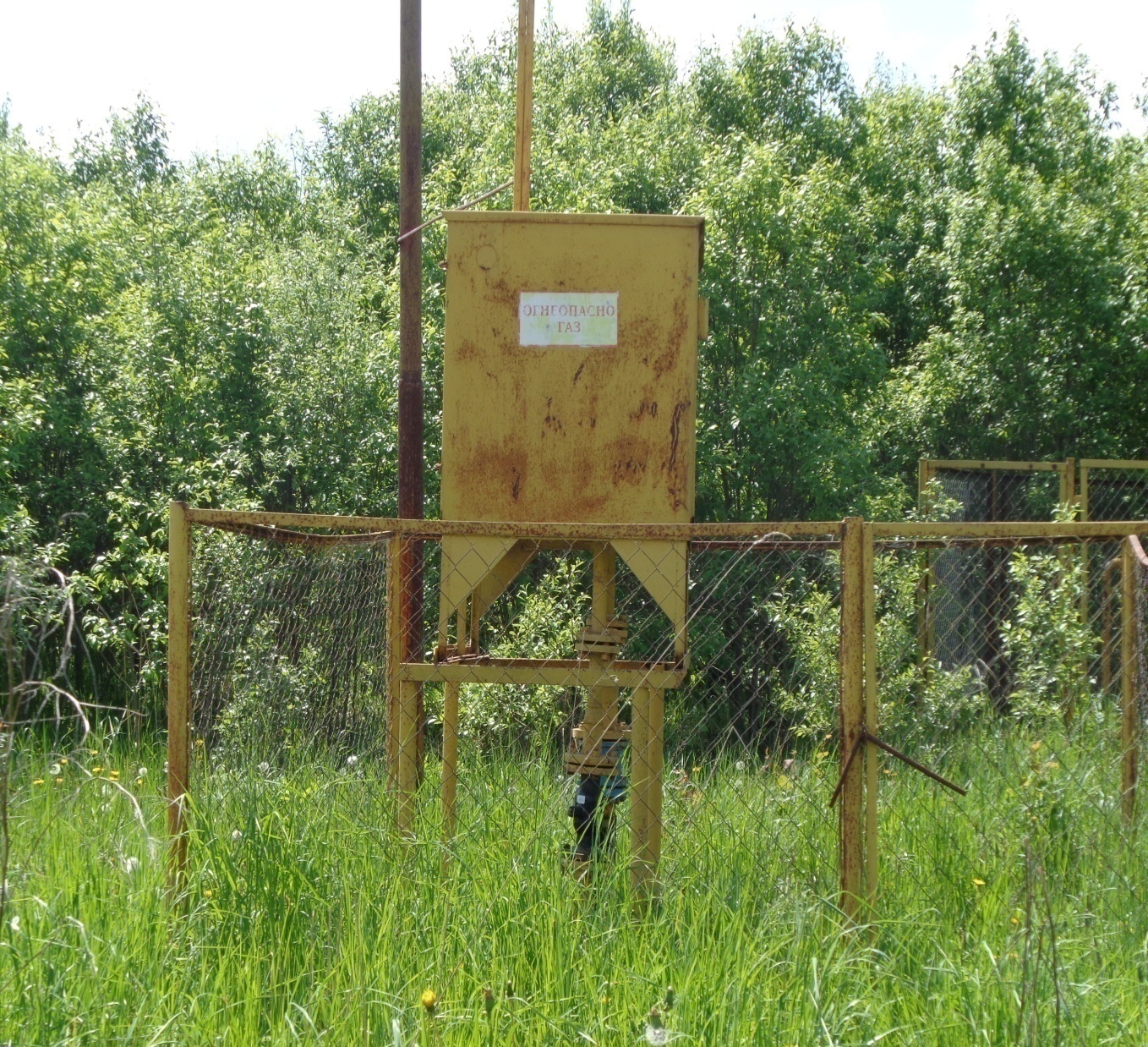 Присвоение названий улицам и номеров домам
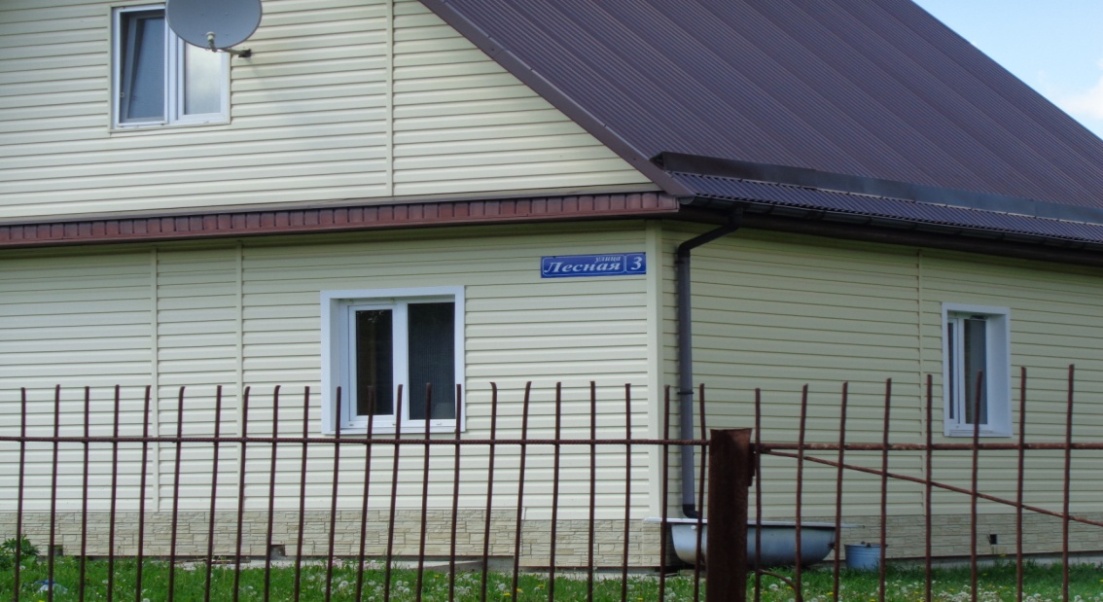 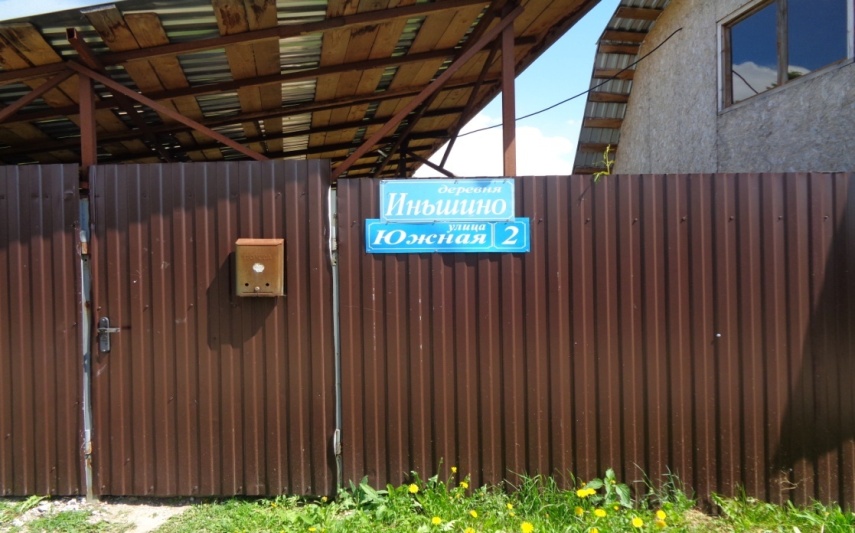 Установка щита со схемой расположений улиц
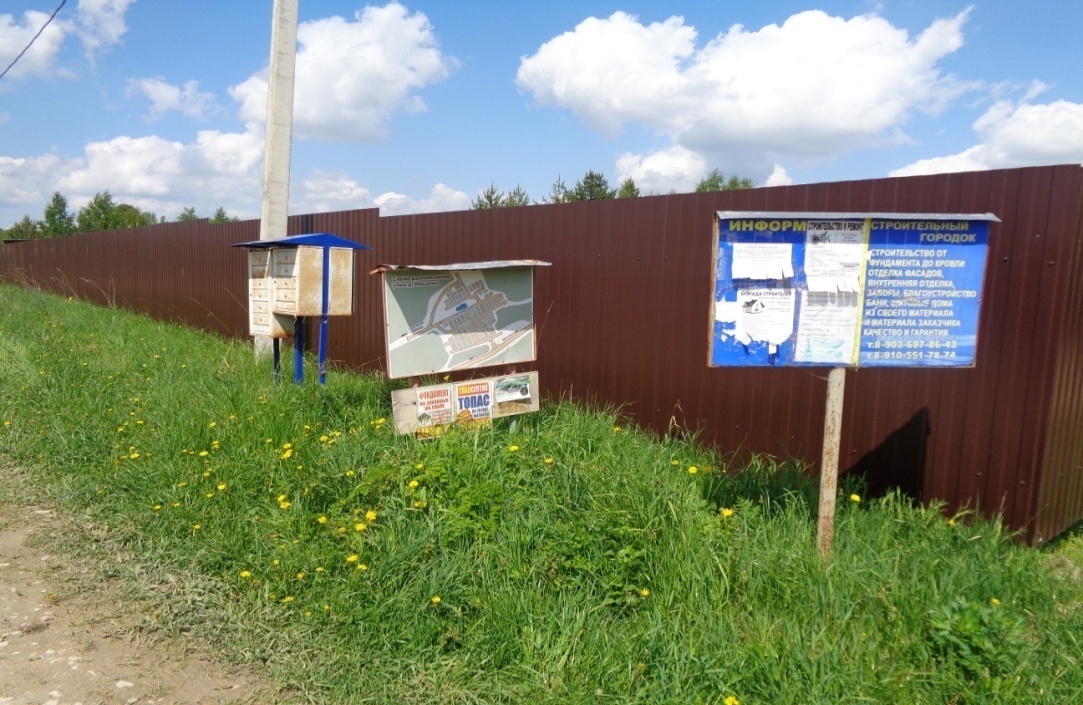 Установка информационного дорожного знака
Ремонт подъездной дороги до деревни
Очистка  дорог от снега
Участие в программе «Народный бюджет»
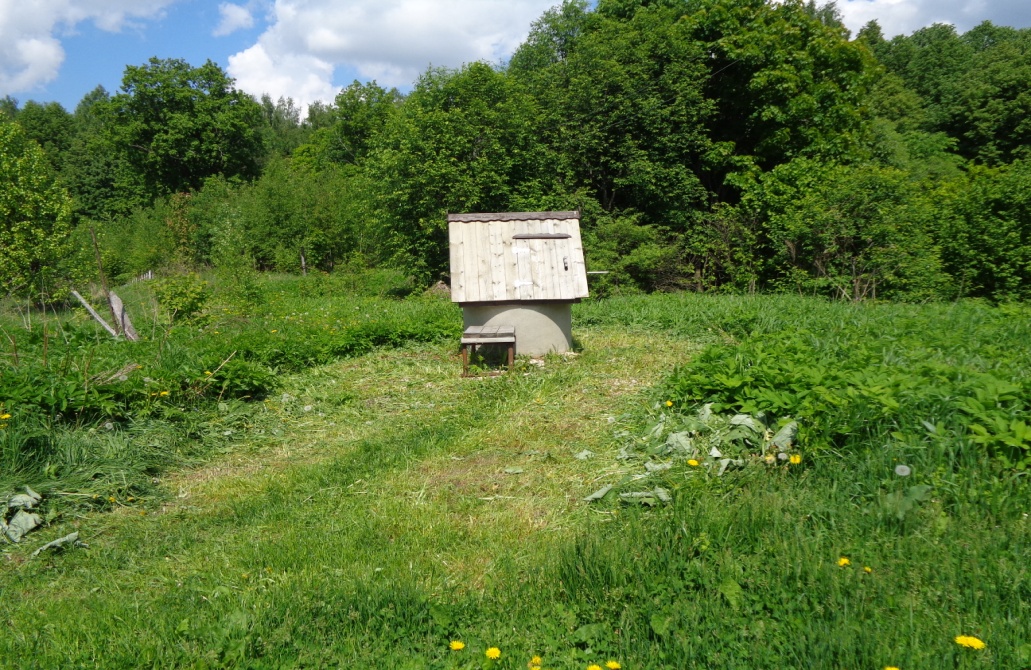 По программе «Народный бюджет 2016» были установлены два колодца.
Проведение субботников
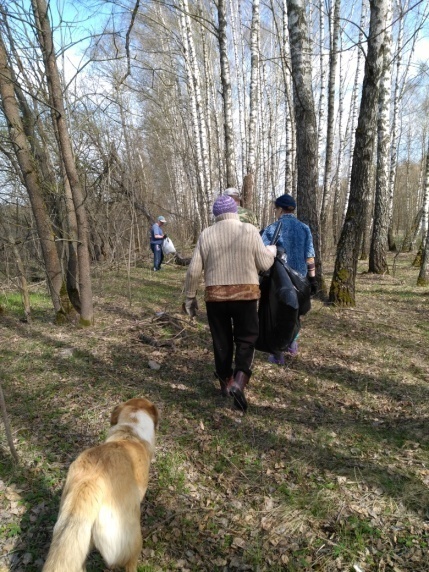 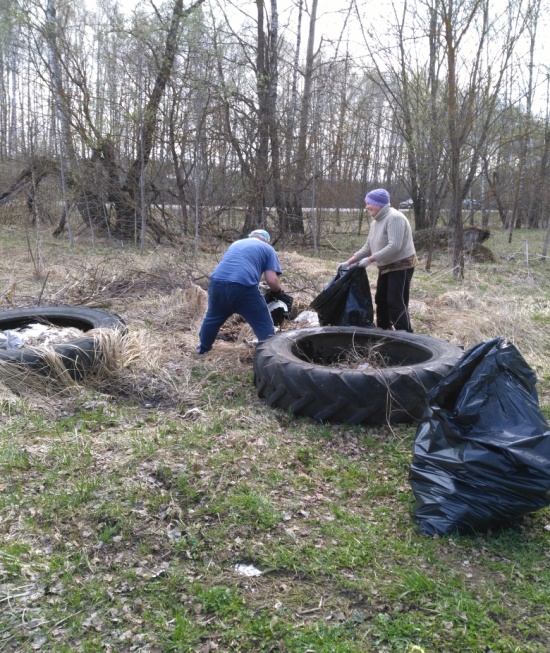 Очистка деревенского пруда
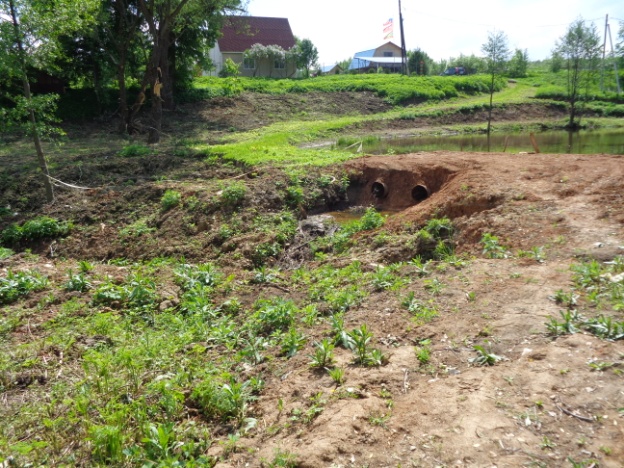 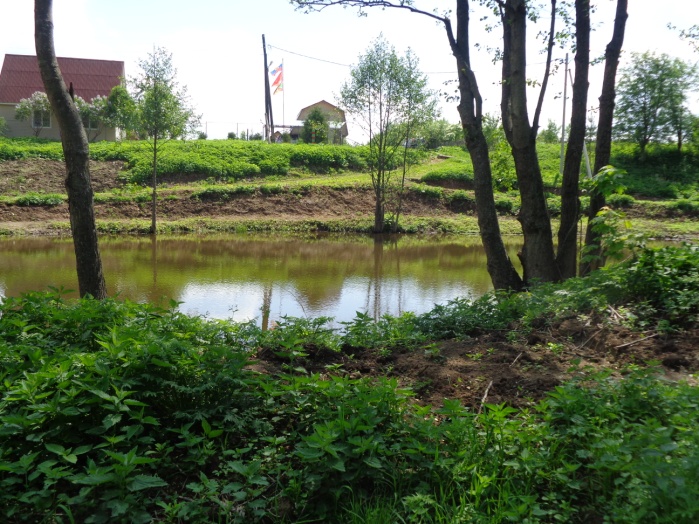 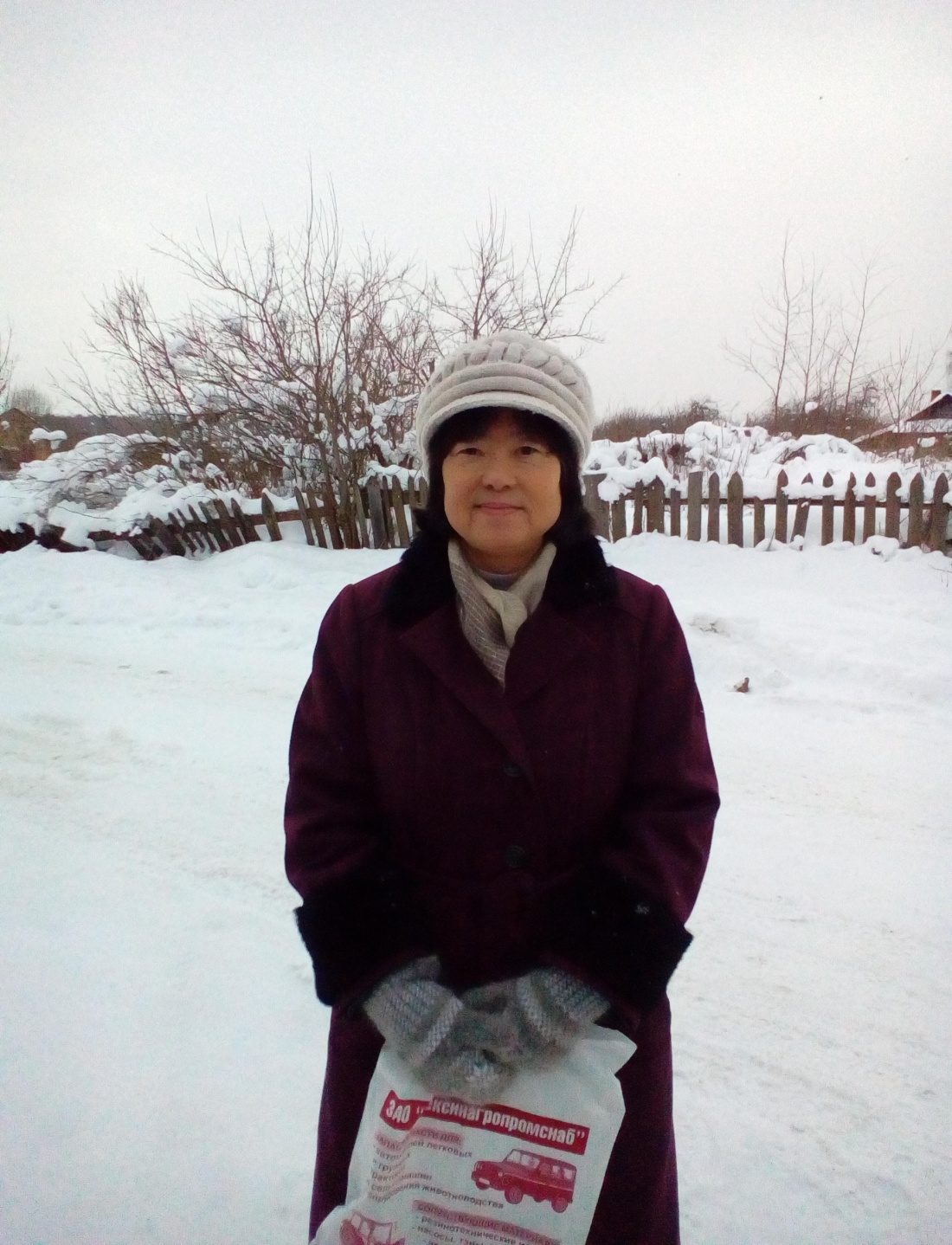 СПАСИБО ЗА ВНИМАНИЕ!